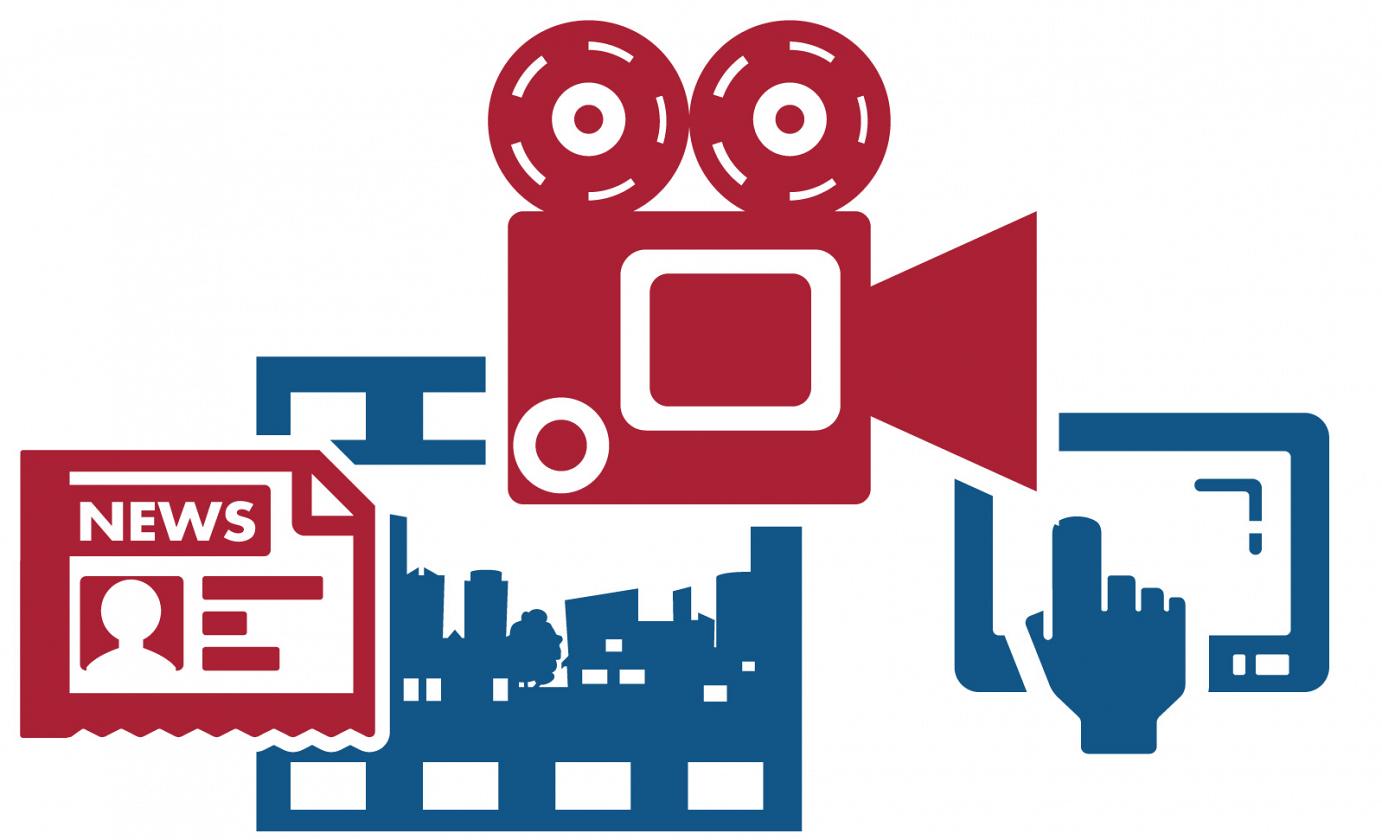 MEDYA YAPILARI
İLETİŞİMİN KURUMSAL VE ENDÜSTRİYEL BAĞLAMI
Medya metinleri aynı zamanda belli amaçlarla üretilen birer “ürün”dür.
Tüm medya metinleri, biz onlar üzerine düşünüp konuşup, onlardan anlam üretip yorumlamadan önce, başkaları tarafından üretilmekte ve bizim onları nasıl anlamlandıracağımız, nasıl bir özne pozisyonundan onlara yaklaşacağımız noktasında bu üretim sürecinin “belirleyici” bir rolü bulunmaktadır.
haber kaynağı
muhabir
haber toplantısı
editör
fotoğraf ya da kamera görüntüsü
haber metninin yazımı
seslendirme
kurgu
haber bülteni
spot
bülten akışı içindeki yeri
haberin sunumu
Nasıl gördüğümüz, nasıl duyduğumuz, nasıl işittiğimizi belirleyen kurallar, pratikler ve süreçlerin neler olduğunu anlamak için “medya ürünlerini kim üretiyor” ya da “medya ürünleri nasıl üretiliyor” soruları en az önceki haftalarda konuştuklarımız kadar önemlidir.
Medya Çalışanları
Örgütsel Yapı
Medya Endüstrisi
Medyanın Toplumsal Kurumlar Ağındaki Yeri
Hazırlık Süreci: senaryo, yönetmen, cast, tür vb.

Çekim Süreci: mekân, ses, ışık, oyunculuk, kamera, set çalışanları vb. 

Çekim Sonrası: kurgu, jenerik, müzik seçimi, efektler vb. 

Yayın Öncesi: yayın saati, yayıncılık kurallarına uygunluk, reklam süresi vb. 

Finansal Boyut: kanalın geliri, yapım şirketinin geliri, reklamverenler, giderler, çekim bütçesi, çalışanların ücretleri ve sosyal hakları, vergiler, cezalar vb.
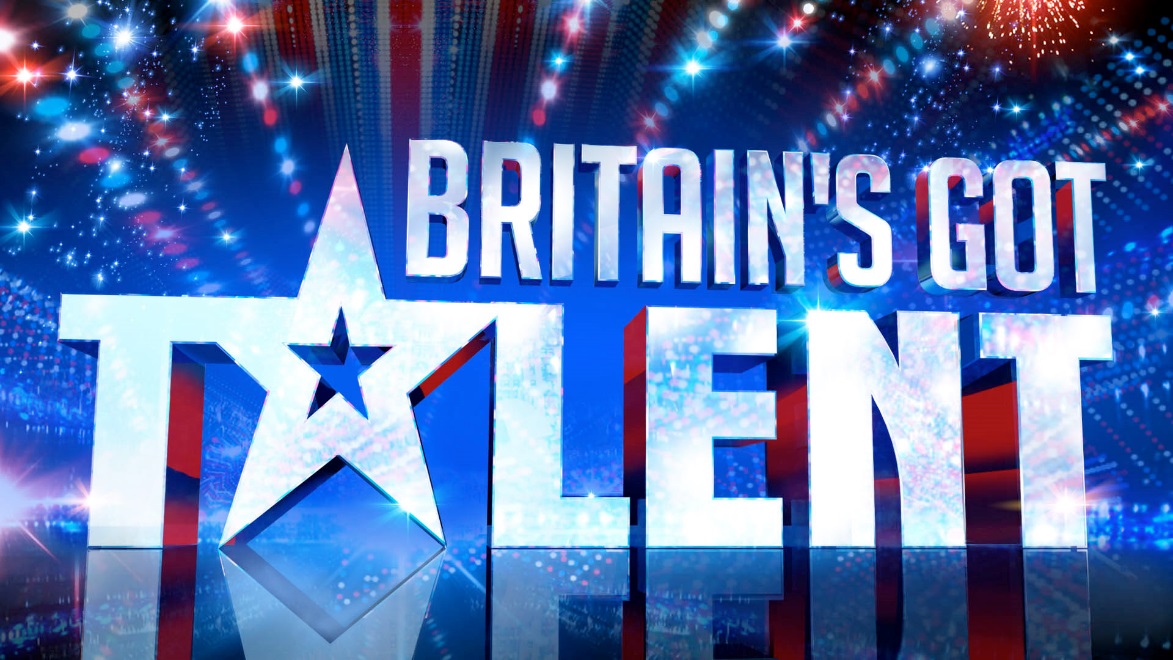 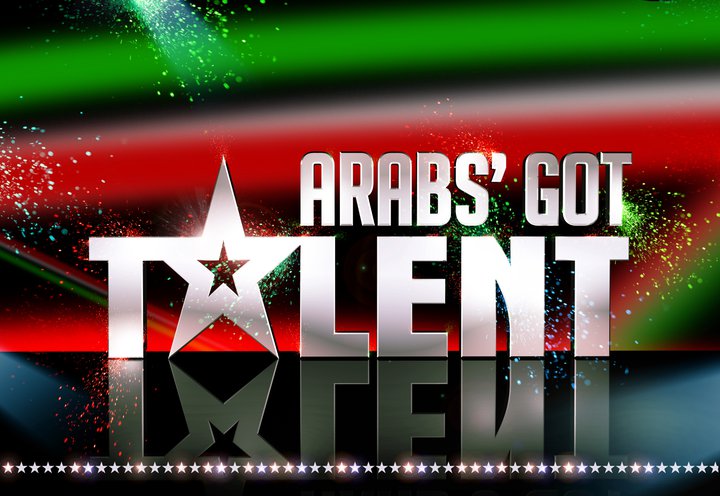 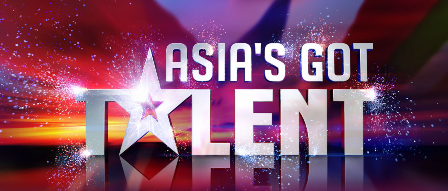 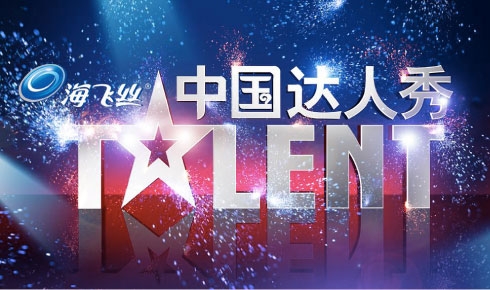 Birinci görüşe göre; 
medya çalışanlarının yarattıkları ürünlere yaklaşımlarına ve bunlara ilişkin düşüncelerine şekil veren onların yaşam deneyimleri (background) ve kimlikleridir.
Medya çalışanlarının ürettikleri metinlerle ilişkisine odaklanan ikinci görüş, “ortak bir niteliği paylaşan gruplarda bu ortak nitelikler bir süre sonra o grubun ürettiği içerikte kendisini gösterecektir” der.
İş yapma konusundaki kurallar ve ilkeler
İşle ilgili değerler ve normlar 
Grup içi sosyalleşme süreçleri
Mesleki kurallar ve yasalar
Piyasa değişkenleri

Bunlar, bir medya çalışanının üretimini belirleyen yapısal sınırlılıkları oluşturur.
Bu çerçevede, bir medya ürününe niteliğini kazandıran basitçe onu üreten medya çalışanı değil, bu medya çalışanının içinde bulunduğu kurumsal yapının nasıl işleyeceğini belirleyen unsurlar olduğunu söylemek gerekir. 

Böylelikle “içeriğe niteliğini kazandıran onu üreten medya çalışanının yaşam deneyimi ve kimliğidir” argümanı geçerliliğini belli ölçüde yitirir.
Haberin Yapısal Sınırlılıkları


Haber Değerleri

Haber Yazım Teknikleri

Haber Kaynaklarına Bağımlılık

Yasal Sınırlamalar
Haber değerleri
Olayın etkisi (impact)
Zamanındalık (timeliness) ve güncellik (currency)
Olay kişilerinin toplumdaki statüsü (prominence)
Yakınlık (proximity)
Tuhaflık (bizarre)
Çatışma/uzlaşmazlık (conflict)
Halkın ilgisini çekmesi (human interest)